テスト-コード間の行単位の
動的な依存関係に基づくテスト選択手法
肥後研究室
藤原 勇真
背景
ソフトウェアの大規模・複雑化により，ソフトウェアの振る舞いを検証するテストも大規模化
テスト実行にコストがかかる

ソフトウェアの変更による影響を確かめるために回帰テストが行われている
2
2024/2/8
回帰テスト
ソフトウェアの変更が既存機能の動作に影響がないことを確認
繰り返し実行
ソフトウェア
テスト結果
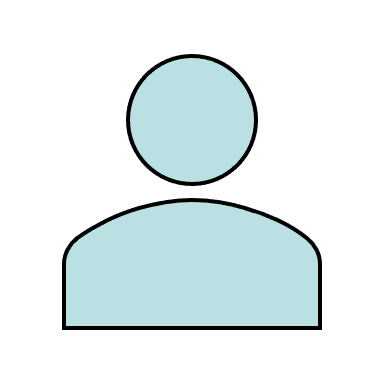 編集
テスト
開発者
テストスイート
ソースコード
3
2024/2/8
テストケース選択
障害分析に影響が出ないようにテストケースの数を削減する手法
変更に関連するテストケースを選択
類似したテストケースの片方を選択 etc.
ソフトウェア
テスト結果
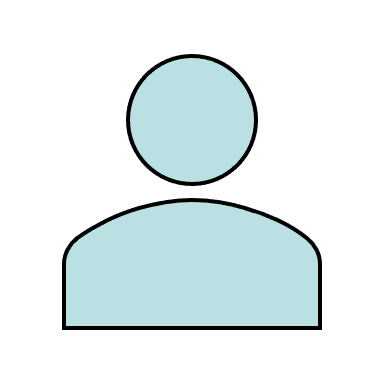 編集
テスト
開発者
一部分を実行
テストスイート
ソースコード
4
2024/2/8
Ekstazi [1]
ファイルレベルの依存関係を使用した動的テストケース選択ツール
プラグインとして組み込み，テストコマンドで動作
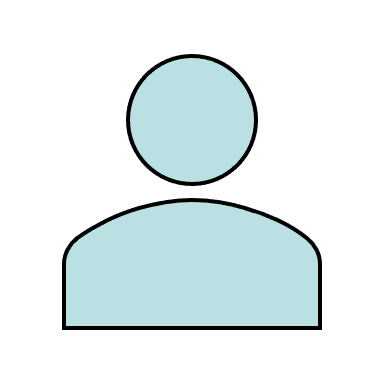 STEP1:
変更に関連する
テストの選択
STEP2:
テスト実行
STEP3:
依存関係の
構築/更新
実行時情報
選択したテスト
ソースコード
依存関係ファイル
[1]Gligoric, Milos, Lamyaa Eloussi, and Darko Marinov. "Practical regression test selection with dynamic file dependencies." Proceedings of the 2015 International Symposium on Software Testing and Analysis. 2015.
5
2024/2/8
依存関係の収集（事前準備）
ソースファイルA
ソースファイルB
ソースファイルC
ソースファイルD
テストケースA
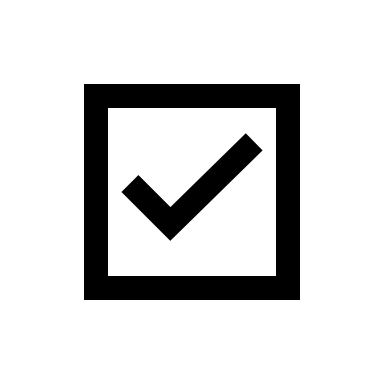 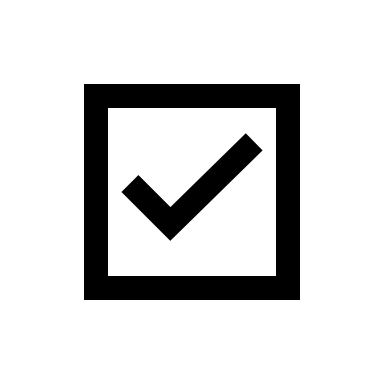 テストケースB
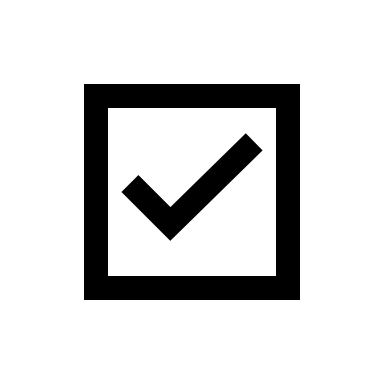 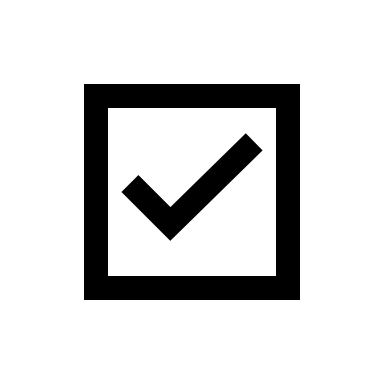 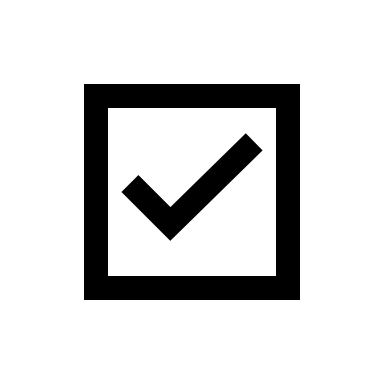 テストケースC
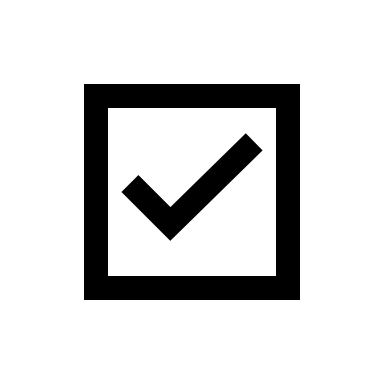 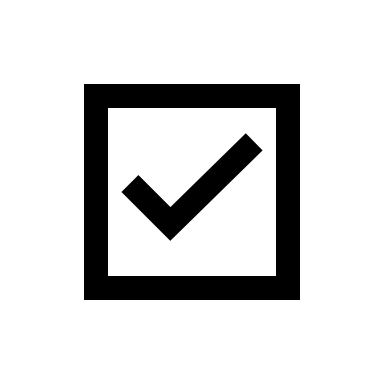 テストの実行を監視し，
実行されるファイル一覧を取得
6
2024/2/8
変更箇所の特定
ソースファイルBに変更有
ソースファイルA
ソースファイルB
ソースファイルC
ソースファイルD
テストケースA
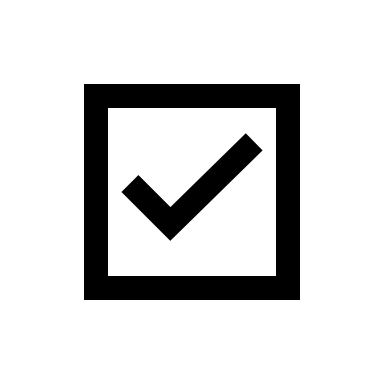 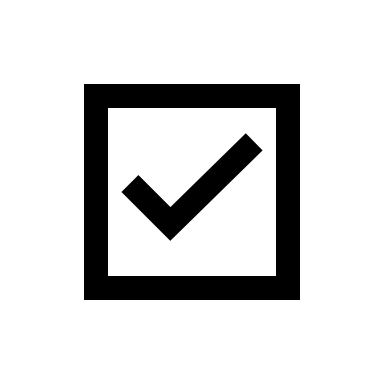 テストケースB
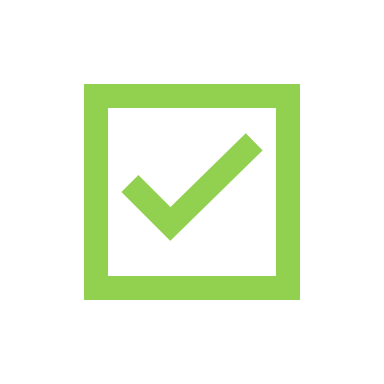 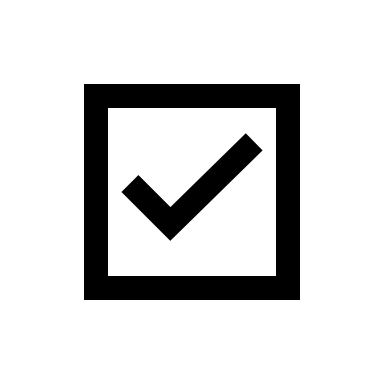 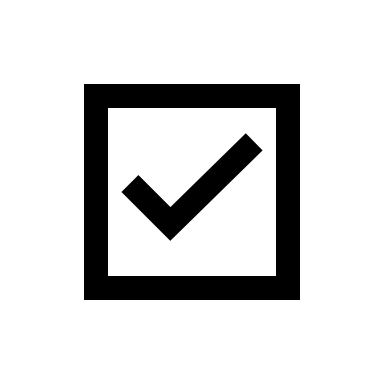 テストケースC
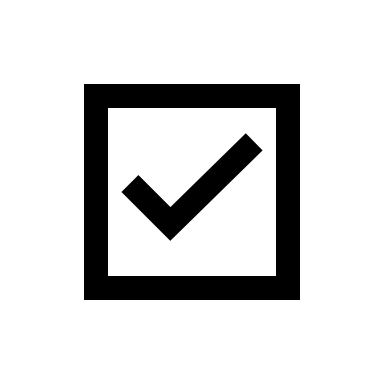 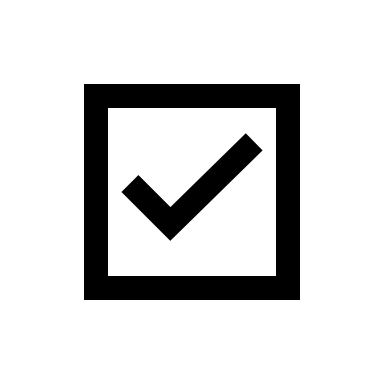 7
2024/2/8
関連するテストケースの選択
ソースファイルA
ソースファイルB
ソースファイルC
ソースファイルD
テストケースA
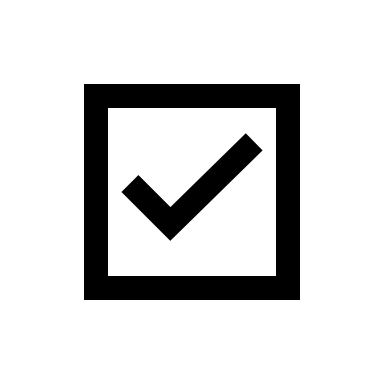 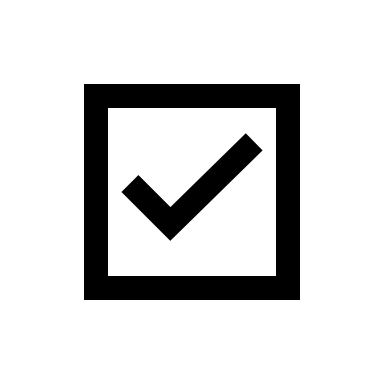 テストケースB
選択
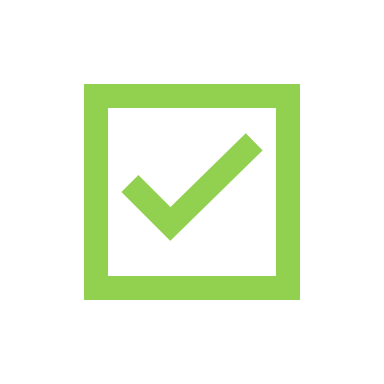 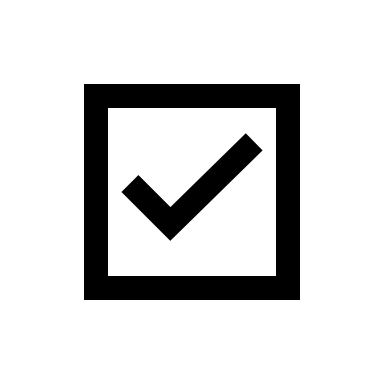 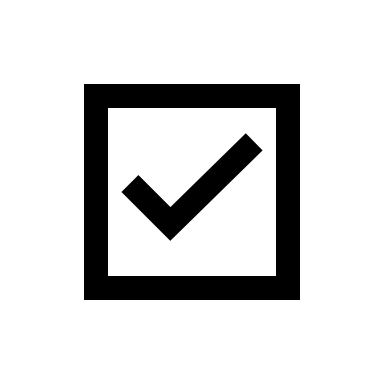 テストケースC
ソースファイルの変更に関連する
テストケースを選択
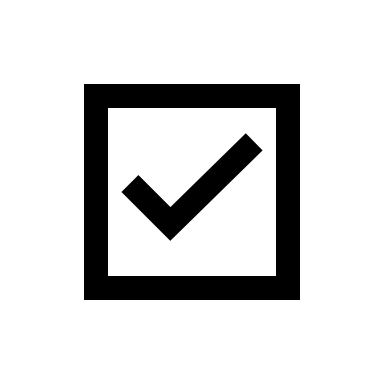 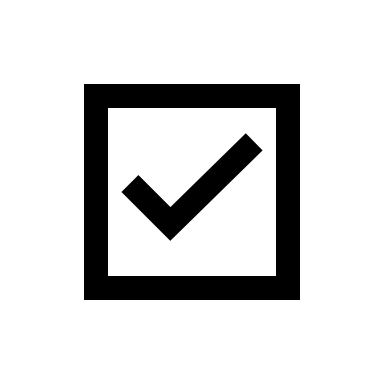 8
2024/2/8
テスト実行
ソースファイルA
ソースファイルB
ソースファイルC
ソースファイルD
テストケースA
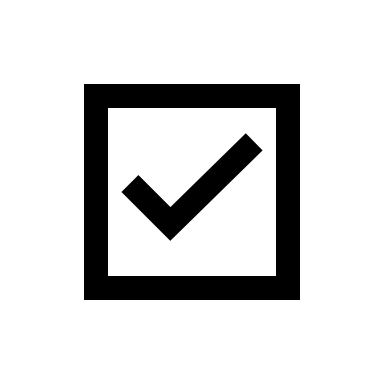 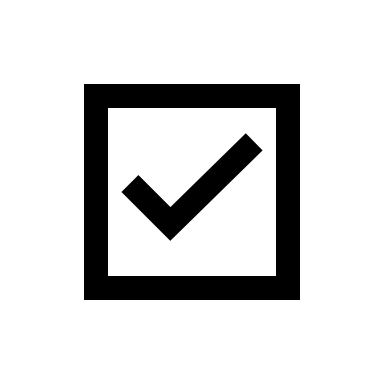 テストケースB
実行
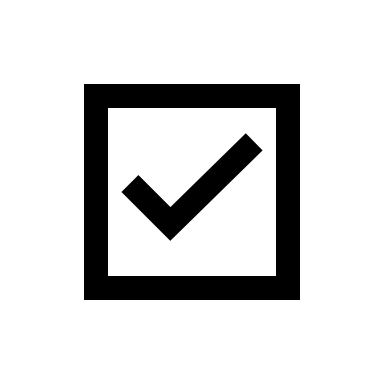 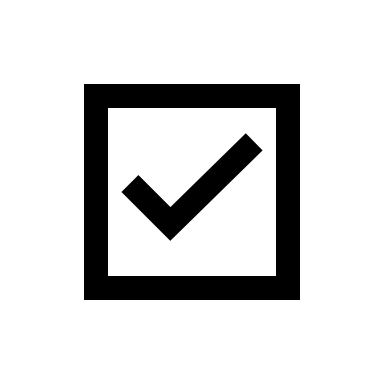 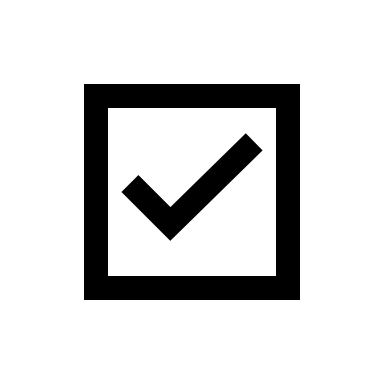 テストケースC
選択したテストケースを実行
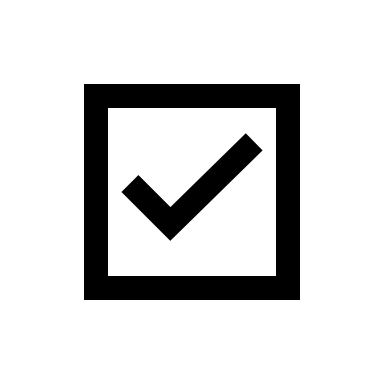 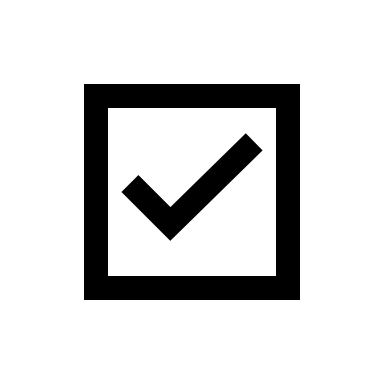 9
2024/2/8
依存関係の更新
ソースファイルA
ソースファイルB
ソースファイルC
ソースファイルD
テストケースA
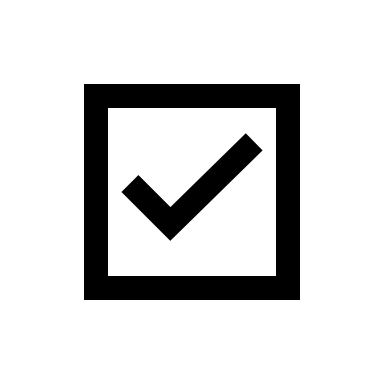 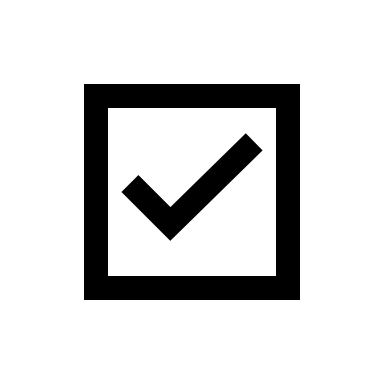 依存関係が消失
テストケースB
実行
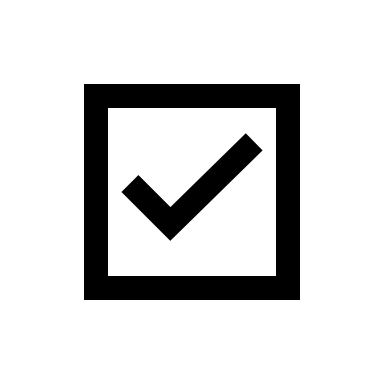 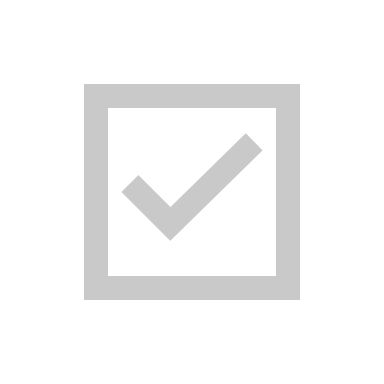 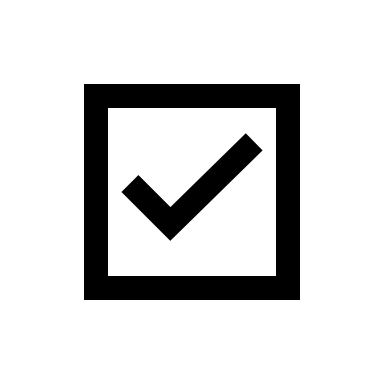 テストケースC
テストの実行を監視し，
依存関係を更新
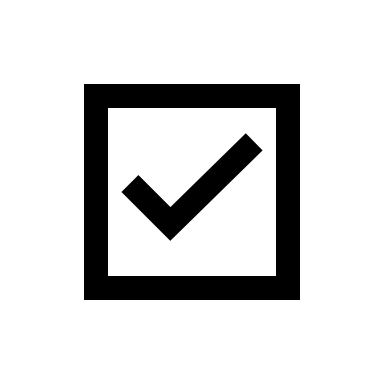 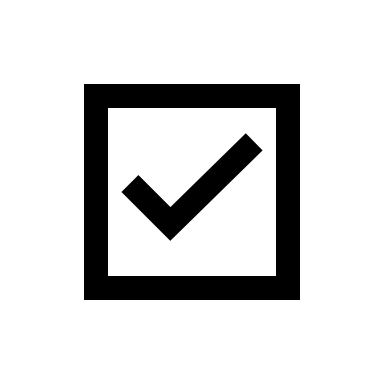 10
2024/2/8
研究動機
ファイル単位やメソッド単位でテストケースとの依存関係を取得
テストの実行経路を考慮できていない
不要なテストケースが含まれている可能性がある
より細かい依存関係を用いることで，選択するテスト数を削減し，実行コストを削減できないか？
11
2024/2/8
[Speaker Notes: 条件分岐やテストのカバレッジなど，]
提案手法
ソースコードの各行とテストケースの依存関係を利用したテストケース選択手法
テストの実行経路を考慮

解析時間が増大するが，選択するテストケース数の削減が期待される
12
2024/2/8
[Speaker Notes: 3:30]
提案手法の概要
STEP1:
変更に関連する
テストの選択
STEP2:
テスト実行
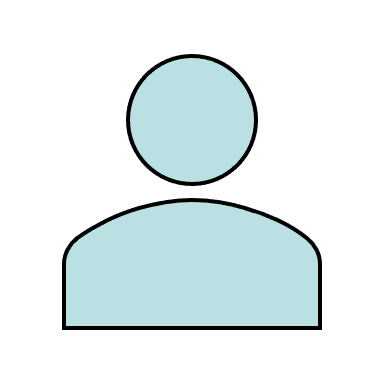 STEP3:
依存関係の構築/更新
選択したテスト
実行時情報
ソースコード
行単位の依存関係
testA
{classA:line2,line3,..}
{classB:line4,line5,..}
testB
{classB:line2,line3,..}
{classC:line6,line7,..}
依存関係ファイル
依存関係ファイル
13
2024/2/8
既存手法との違い
ソースファイルA
ソースファイルA
提案手法
既存手法
テストケースA
テストケースA
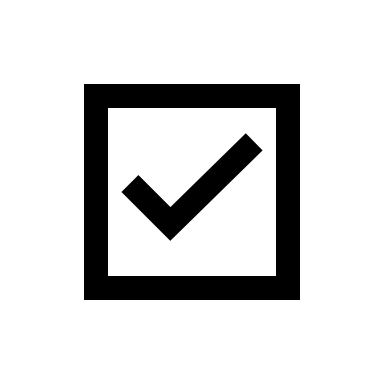 13行目
14行目
15行目
16行目
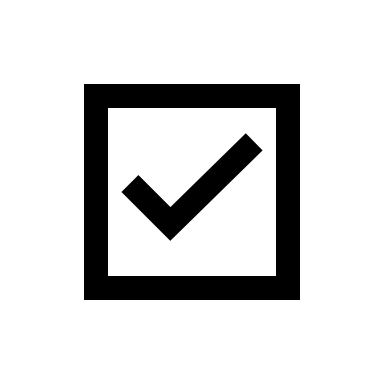 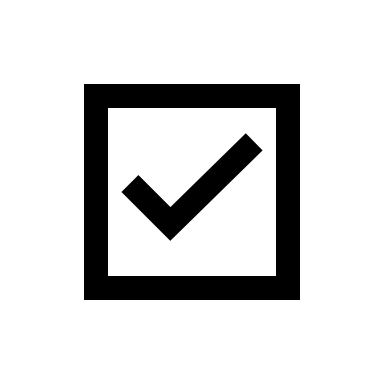 テストケースB
テストケースB
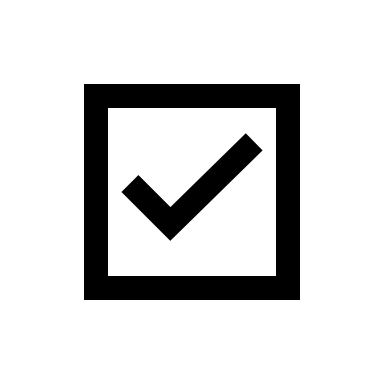 13行目
14行目
15行目
16行目
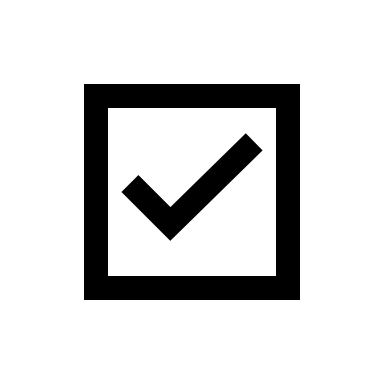 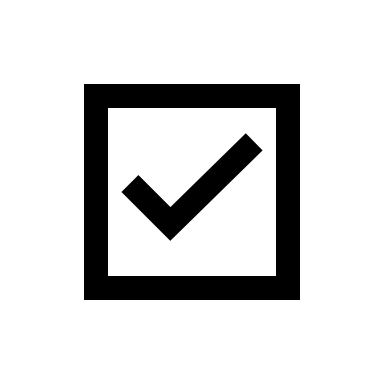 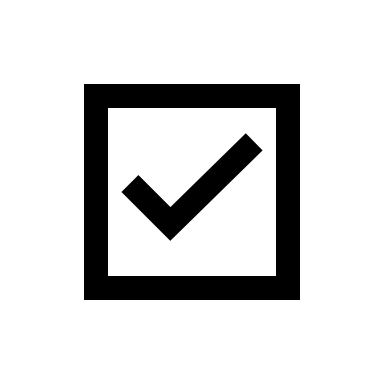 テストケースとソースコードの各行
の依存関係を取得
14
2024/2/8
既存手法との違い
15行目を編集
15行目を編集
ソースファイルA
ソースファイルA
提案手法
既存手法
テストケースA
テストケースA
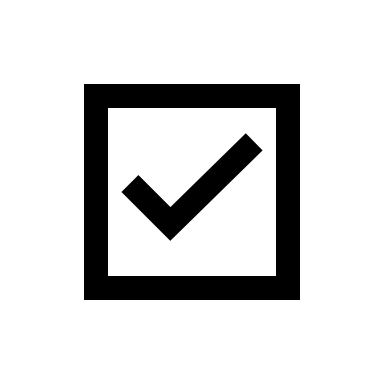 13行目
14行目
15行目
16行目
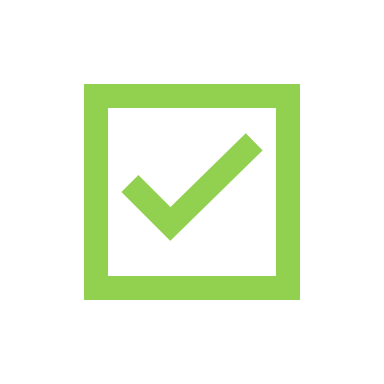 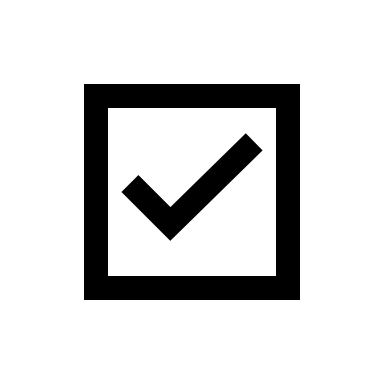 テストケースB
テストケースB
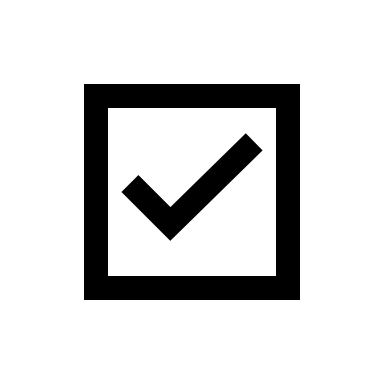 13行目
14行目
15行目
16行目
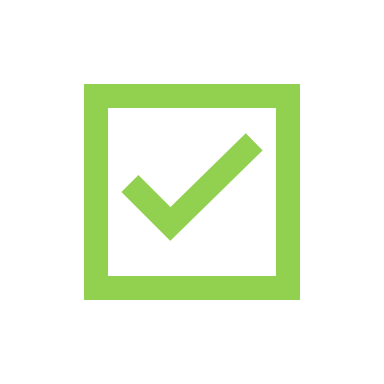 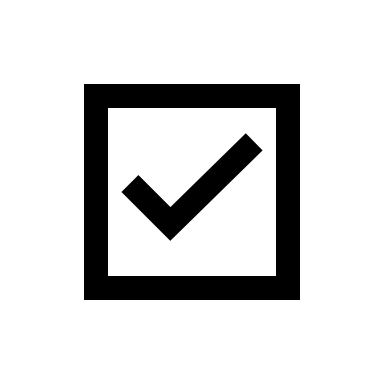 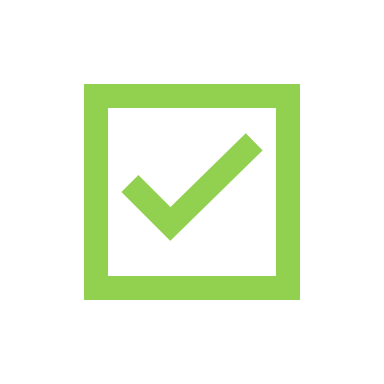 ソースコードの変更箇所を確認
15
2024/2/8
既存手法との違い
15行目を編集
15行目を編集
ソースファイルA
ソースファイルA
提案手法
既存手法
テストケースA
テストケースA
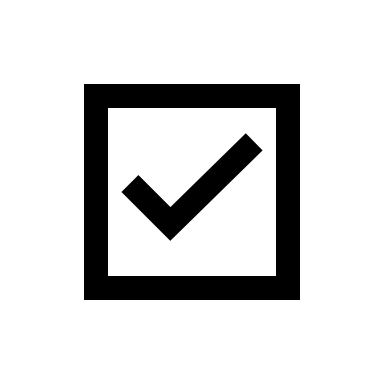 13行目
14行目
15行目
16行目
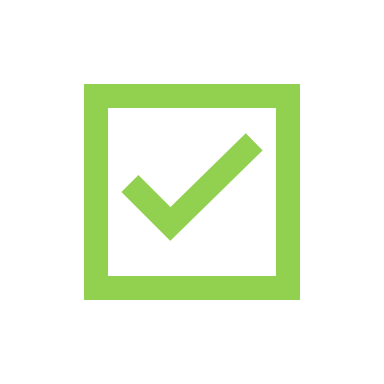 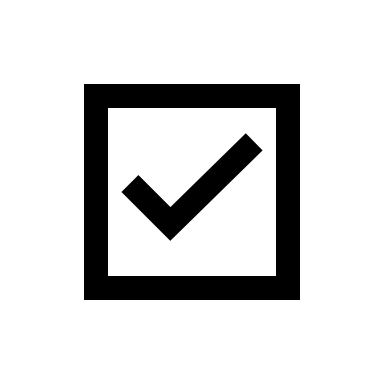 テストケースB
テストケースB
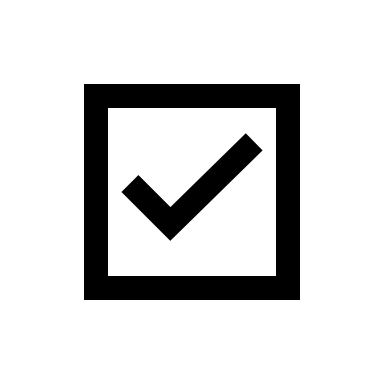 13行目
14行目
15行目
16行目
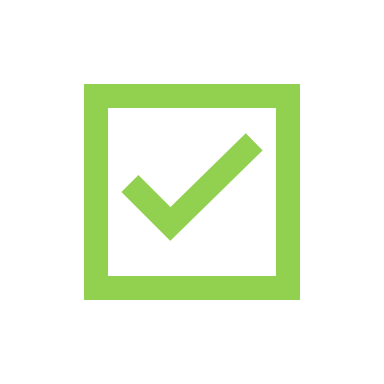 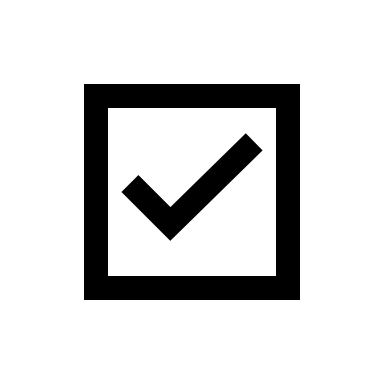 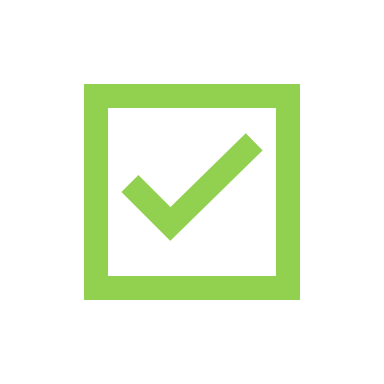 選択
選択
変更箇所に関連するテストケースを選択
16
2024/2/8
提案手法の概要
STEP1:
変更に関連する
テストの選択
STEP2:
テスト実行
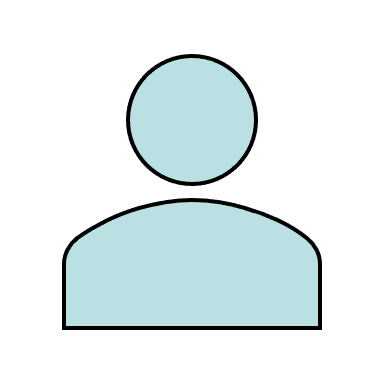 STEP3:
依存関係の構築/更新
選択したテスト
実行時情報
ソースコード
行単位の依存関係
testA
{classA:line2,line3,..}
{classB:line4,line5,..}
testB
{classB:line2,line3,..}
{classC:line6,line7,..}
依存関係ファイル
依存関係ファイル
17
2024/2/8
STEP1:テスト選択
変更前の依存関係と変更前後のコードの差分からテストケースを選択
(1)コードの追加
(3)フィールドの編集
(2)コードの削除/編集
〜
〜
フィールド編集〜
〜
〜
削除/編集行
〜
〜
〜
追加行
〜
編集したフィールドを参照するテストを選択
直前行を実行する
テストを選択
削除/編集行を実行するテストを選択
18
2024/2/8
STEP2：テスト実行
選択したテストを実行し，実行時情報を取得
SELogger [2] を使用し，軽量にバイトコード命令単位での情報を収集
フィールドアクセスや行情報等の必要なイベントデータのみ記録
実行時情報
実行
メソッド開始
3行目実行
5行目実行
6行目フィールド参照
7行目実行
・
・
テストケース
[2]K. Shimari, T. Ishio, T. Kanda and K. Inoue, "Near-Omniscient Debugging for Java Using Size-Limited Execution Trace," 2019 IEEE International Conference on Software Maintenance and Evolution (ICSME), 2019, pp. 398-401, doi: 10.1109/ICSME.2019.00068.
19
2024/2/8
STEP3:依存関係の構築/更新
STEP2で得た情報から依存関係を構築/更新
テストケース単位で実行されたクラス，行番号を記録
フィールド変数単位でフィールド変数を参照するクラス，行番号を記録
testA
{classA:line2,line3,..}
{classB:line4,line5,..}
testB
{classB:line2,line3,..}
{classC:line6,line7,..}
classA/fieldVarA
{classA:line3,line21,..}
classA/fieldVarB
{classA:line4,line17,..}
{classB:line23,line27}
テストケースとソースコード
の依存関係
フィールド変数の依存関係
20
2024/2/8
評価実験
RQ1:提案手法は既存手法Ekstaziを上回るか？

RQ2：提案手法の適合率はどの程度か？

RQ3：提案手法が有用に働くプロジェクトの特徴は何か？
21
2024/2/8
[Speaker Notes: 6:30
時間の都合上，RQ1,2だけ]
RQ1:評価手法
OSSの各リビジョン（50リビジョン前〜最新）に対して，提案手法を適用
Ekstaziと比較し，有用性を評価

評価項目
テストケース数の削減率 
エンドツーエンド時間の削減率
テスト実行及びテスト選択が費やす時間の合計
22
2024/2/8
[Speaker Notes: 回帰テストを行える環境を再現
あるリビジョンから最新のリビジョンまでの各リビジョンでテスト選択を実行．

提案手法はEkstaziのように自動で全部動かないから各フェーズの合計
（コードの差分取得，テスト選択，実行，依存関係更新）]
評価対象
23
2024/2/8
[Speaker Notes: 既存研究で用いられているOSS，
加えて，ビルドシステムとしてMavenを利用，スター数50以上，コミット数100以上である，GitHub上のOSS

合計200個ぐらいに対して，提案手法とEkstaziを適用し，ビルド，テストに成功したものを対象．]
RQ1：結果
24
2024/2/8
[Speaker Notes: 読み方説明加える

マイナスがどうしてもわかりにくい．]
RQ1：結果
テスト数削減率は，提案手法が上回っている
25
2024/2/8
RQ1：結果
テストは削減できているが，オーバーヘッドが増加し，
エンドツーエンド時間は削減できていない
26
2024/2/8
RQ1：結果
テスト数，エンドツーエンド時間ともに削減できている
27
2024/2/8
[Speaker Notes: クラスファイルのハッシュを取るよりもdiffを取る方が早いのかも，]
RQ1：結果
エンドツーエンド時間の内訳
A: 全テスト
E: Ekstazi
P: 提案手法
A
A
A
A
A
A
A
E
E
E
E
E
E
E
P
P
P
P
P
P
P
commons-cli
hilbert-curve
commons-
jxpath
jacksonXML
jitwatch
NuProcess
commons-net
テスト実行時間が長い場合，削減されるテスト実行時間が
オーバーヘッドを上回り，有用に働く傾向にある
28
2024/2/8
[Speaker Notes: はじめに図の説明
テスト実行時間が短いプロジェクトでは，オーバーヘッドが目立つ
テスト実行時間が長くなるにつれ，全テスト実行時間に対するオーバーヘッドの割合が小さくなり，
有用に働く傾向にある．]
評価実験
RQ1:提案手法は既存手法Ekstaziを上回るか？

RQ2：提案手法の適合率はどの程度か？

RQ3：提案手法が有用に働くプロジェクトの特徴は何か？
29
2024/2/8
[Speaker Notes: 時間の都合上，RQ1,2だけ

10:30]
RQ2:評価手法
変更後の全テストを実行し，
構築したテスト-コード間の依存関係から抽出
30
2024/2/8
[Speaker Notes: 目的；提案手法が本来必要なテストを省いていないかを調査．（必要なテストをきちんと選択できているか）

何を知りたかったのか．目的をしっかり伝える
テストの数じゃなくて集合的な考え]
RQ2:結果
変更前の正しい依存関係を常に用いた場合
いくつかの変更パターンに対応できていないが，
基本的な変更には対応できている
31
2024/2/8
[Speaker Notes: 全体として，100%になっていないため，対応できていない変更がある．
左と右を比べると，右側の方が高い，特にcommons-netとかは大幅に上がっていることから，依存関係が一部欠落してしまうと，その後のテスト選択の適合率に大きな影響を与えてしまう．]
RQ2:対応できていない例
オーバーライドするメソッドの追加
オーバーライドしたメソッドを呼び出していたテストを選択する必要がある

実行毎に実行経路が変わるテストの存在
変更内容やテスト実行時情報のより深い解析が必要だが，オーバーヘッドの増加が懸念
32
2024/2/8
[Speaker Notes: いくつかの変更パターン（合計6つ）も調査した．一部紹介
・オーバーライドは，commons-jxpathで２コミットぐらいあった
・実行毎に変わるのはcommons-cli，commons-jxpath，NuProcess]
まとめ
テスト-コード間の行単位の動的な依存関係を用いたテスト選択手法を提案

半数のプロジェクトで，既存手法のエンドツーエンド時間削減率を上回り，有用性を確認

適合率の向上には，より深い解析が必要
オーバーヘッドとパフォーマンスのトレードオフを考慮する必要あり
33
2024/2/8
[Speaker Notes: 半数のプロジェクトでエンドツーエンド時間削減率を上回った
精度に関しては，基本的な変更パターンには対応できているが，向上の余地がある．
これらについてはSELoggerの改造や本手法の実装面でサポートの必要がある．]
対応できていない例
フィールド変数を新たに使った変更
該当のフィールド変数を参照するテストを選択する必要がある

複数行に跨るコードの編集
-                System.out.println(
-                    "Usage: aa");
+                System.out.println(
+                    "Usage: bb");
34
2024/2/8
[Speaker Notes: ・フィールド変数はちょこちょこ
フィールド変数の方は，変更内容を解析する必要がある
複数行に跨るコードの編集は，SELoggerの解析を工夫する必要がある．]
対応できていない例
メソッド内の先頭に追加があった場合
該当のメソッドを実行するテストを選択する必要あり
追加があった直前行を実行するテストは存在せず，正しくテストが選択できない

文の先頭に追加があった場合
該当の行を実行するテストを選択する必要あり
トークン列で差分を取るため，追加があった場合に直前のトークン（＝直前行）を実行するテストを選択してしまう
35
2024/2/8
[Speaker Notes: SELoggerで解析する場合，メソッド名の箇所が先頭行として記録されず，メソッド内の実行可能なの先頭の行が先頭行として記録される．
従って，メソッド内の先頭に追加があった場合，提案手法では直前行を実行するテストを選択しようとするが，
そのようなテストはテストとソースコードの依存関係には存在せず，選択できない．
SELoggerの解析を工夫したり，ソースコードを静的解析する必要がある．

例えば，final修飾子の追加
この場合，本来は該当の行に変更があるため，該当する行を実行するテストを選択する必要がある．
しかし，提案手法ではトークン列で差分を取っているため，トークンの追加があったと判別し，
直前のトークン，つまり直前の行を実行するテストを選択してしまい，該当の行を実行するテストを選択できない．
この場合はEkstaziではテストを選択しないケースになるから，特に問題にはならない]
RQ2：結果
36
2024/2/8
RQ3:結果
*:統計的に有意(p値<0.05)
37
2024/2/8
RQ3:結果
*:統計的に有意(p値<0.05)
バイトコード命令の実行回数が多いと，
提案手法が有用に働かない傾向にある
38
2024/2/8
STEP1:変更箇所の特定
ソースコードの差分を取得し，変更のあったファイルを特定
git diffを使用

変更のあったファイルに対し字句解析を行い，トークン列で変更前後のファイルを比較
字句解析をすることで，コメントやインデントの編集を無視
39
2024/2/8
[Speaker Notes: 変更のあった行情報]